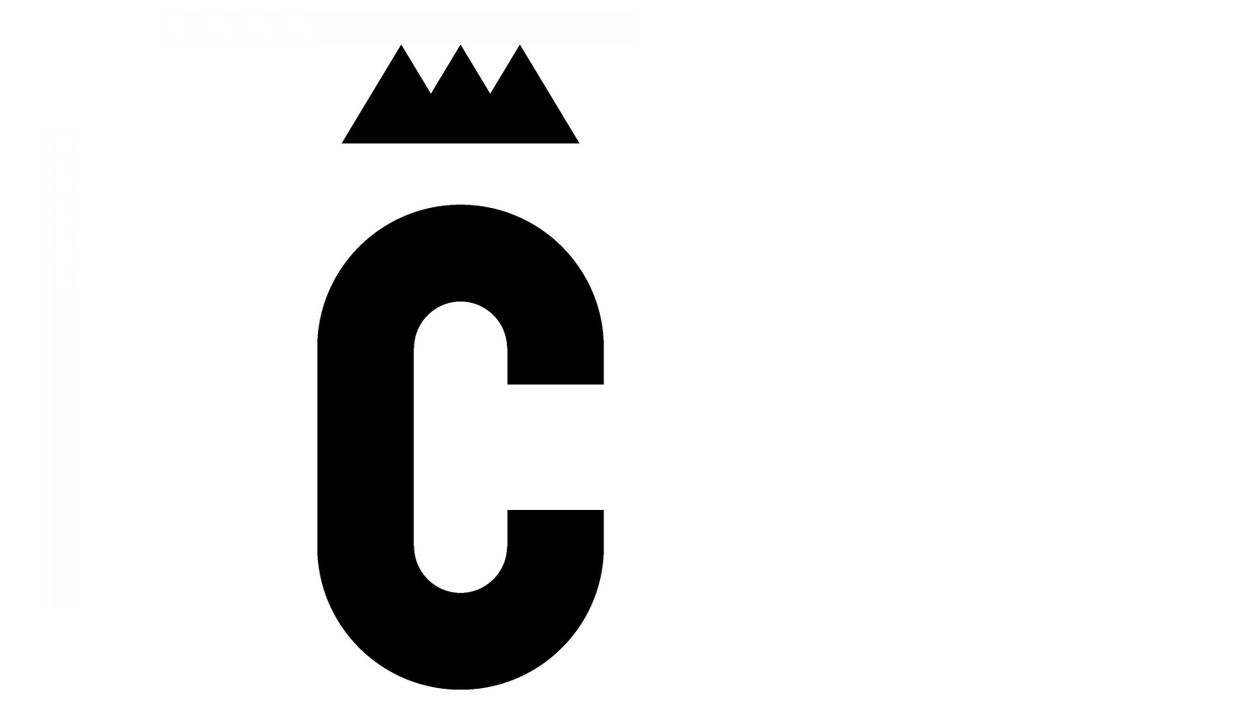 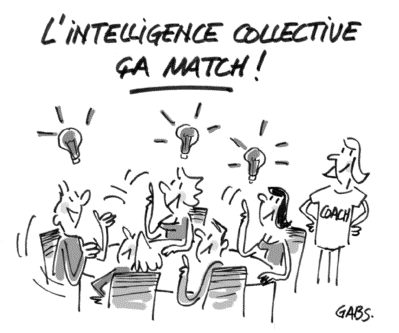 Groupe de progrès
On rebondit sur les groupes de progrès
VILLE DE CHARLEROI – Coordination : V.Bourgard
[Speaker Notes: (Attention titre en GRAS et sous-titre normal – Toujours utiliser la police ARIAL) – Ecrire le texte en Majuscule]
SOMMAIRE :
1. C’est quoi encore… ?
2. Et concrètement ?
3. La suite…
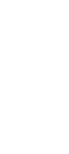 [Speaker Notes: Toujours utiliser la police ARIAL]
1. C’est encore quoi….ce truc ?
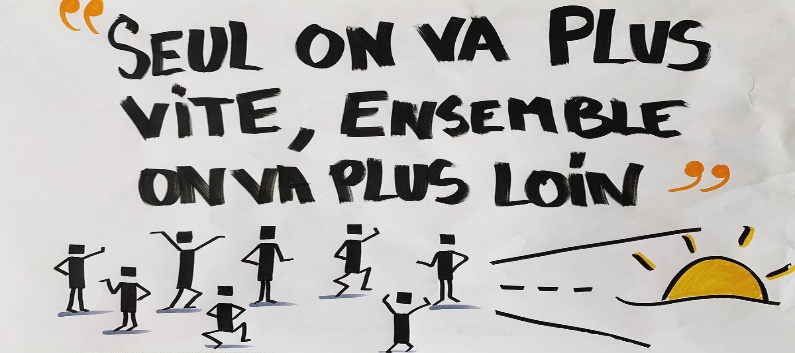 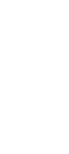 [Speaker Notes: Template classique avec du contenu texte (utilisez la police ARIAL) – Titre en MAJ]
1. C’est encore quoi….ce truc ?
Groupes de progrès
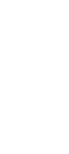 [Speaker Notes: Template classique avec du contenu texte (utilisez la police ARIAL) – Titre en MAJ]
1. C’est encore quoi….ce truc ?
Envie de contribuer ?
En alimentant la boîte à idées avant la réalisation du groupe
En participant à un groupe
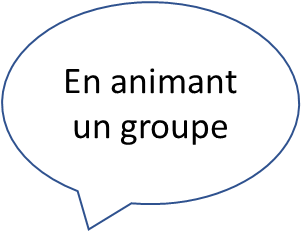 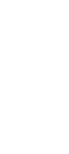 [Speaker Notes: Template classique avec du contenu texte (utilisez la police ARIAL) – Titre en MAJ]
1. C’est encore quoi….ce truc ?
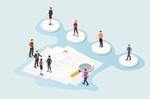 Les 10 étapes clés
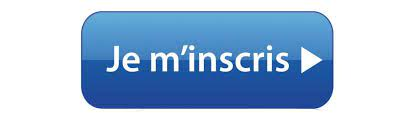 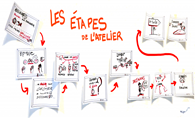 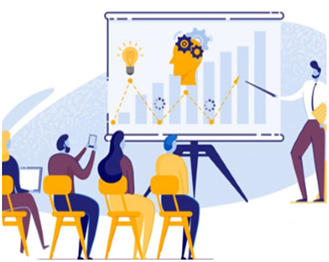 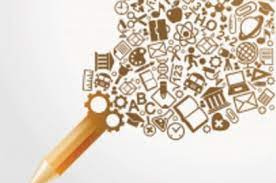 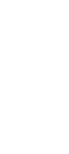 [Speaker Notes: Exemple : plusieurs photos sur la même page]
1. C’est encore quoi….ce truc ?
Les 10 étapes clés
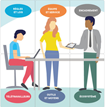 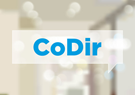 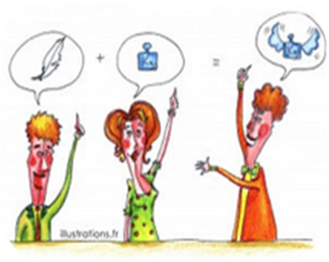 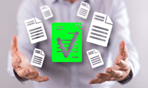 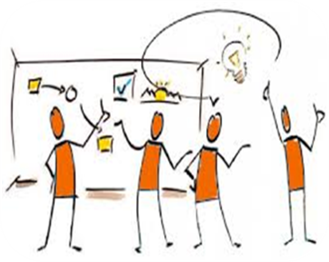 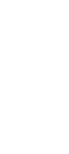 [Speaker Notes: Exemple : plusieurs photos sur la même page]
2. Et concrètement ?
GP 1 “ Quand la boîte mail nous facilite la vie”
Réalisé le 28 juin

2. GP 2 “ Accompagnement et intégration des nouveaux collaborateurs”
Réalisé le 22 septembre
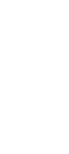 [Speaker Notes: Template classique avec du contenu texte (utilisez la police ARIAL) – Titre en MAJ]
2. Et concrètement ?
3. Vous en parlez 


 
4. Les prochaines étapes des GP 1 et 2
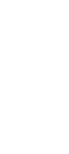 [Speaker Notes: Template classique avec du contenu texte (utilisez la police ARIAL) – Titre en MAJ]
3. La suite ?
Prochains GP 2022
Kit “animer un atelier d’intelligence collective”
Thèmes 2023 et animateurs
Formation des animateurs : début 2023
Mise en route des “Focus GP”
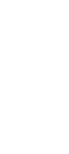 [Speaker Notes: Template classique avec du contenu texte (utilisez la police ARIAL) – Titre en MAJ]
SITE WEB : DEMO
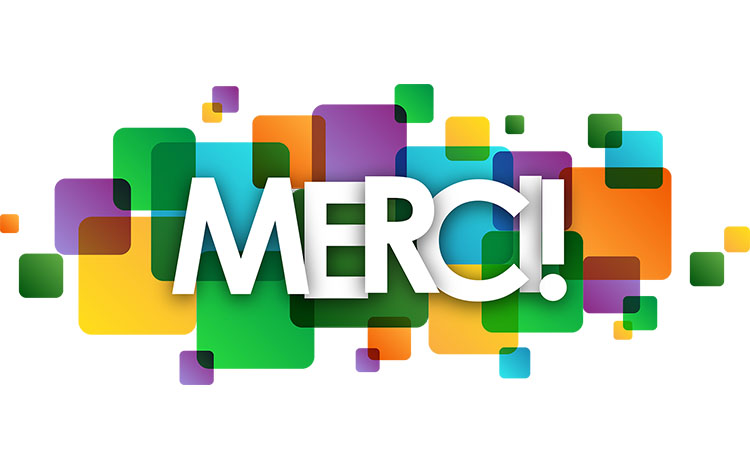 Contact : groupe-de-progres@charleroi.be
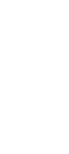 [Speaker Notes: Photo pleine page si possible]